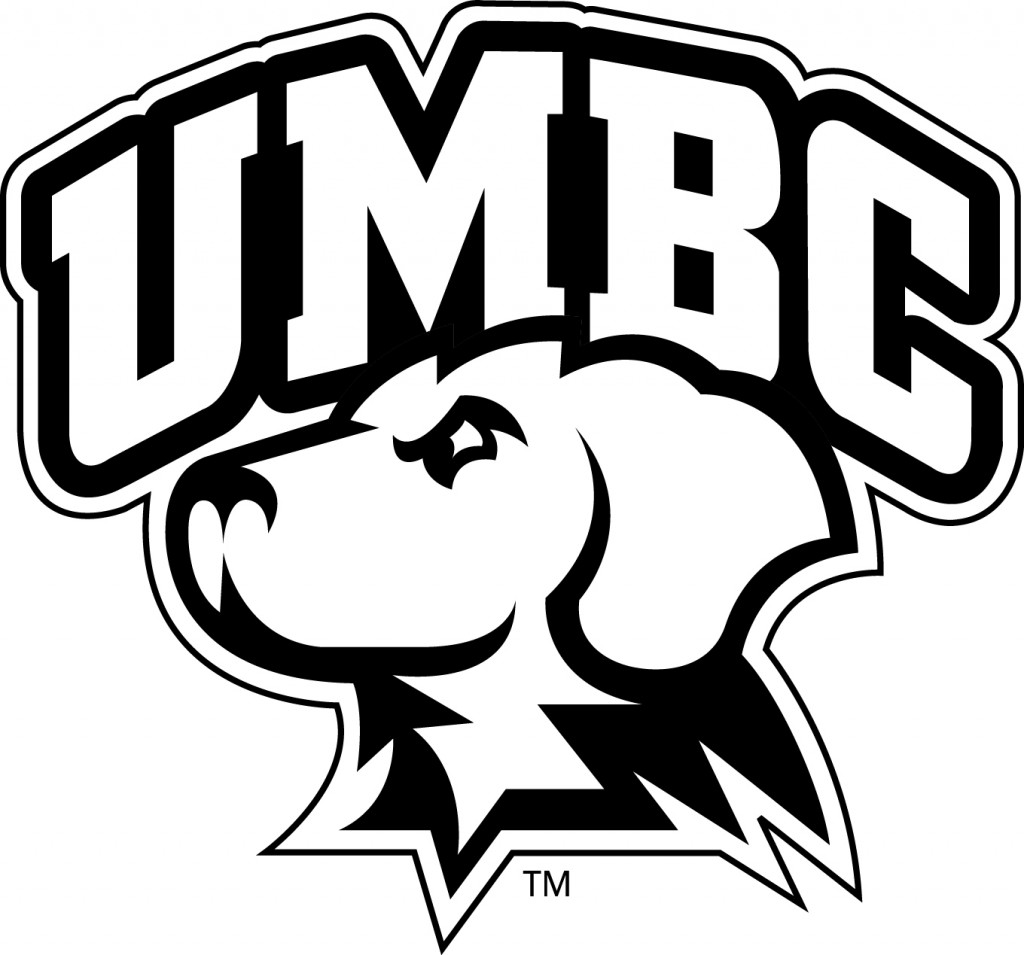 PeopleSoft Financials 9.2 upgrade
Monthly Meeting - May
AGENDA
Review current Project Phases

Analyze and design

Configure and develop

Project timeline
5/9/2017
project phases
Complete
In Progress
Up Next
Phase 1
Phase 2
Phase 3
Phase 4
Phase 5
Project Management
ANALYZE AND DESIGN
Phase 2
Review Cumulative Features Between 8.9 and 9.2 I23 
Discuss Pain Points in 8.9
Conduct Fit/Gap meetings for each module or business area
Compile 8.9 Documentation (Reporting, Interfaces, business processes , specifications, etc.)
Compile 8.9 Testing Scenarios/Scripts
Attend workshops to test new functionality with UMBC data
Analyze UMBC Upgraded Environment
Test UMBC specific scenarios in 9.2
Configure and develop
Phase 3
Review, configure, and document set up for all modules
Document fit/gap decisions and choose 9.2 solutions
Create 9.2 specifications for Modifications / Retro Fit and obtain approval
Identify customizations that can be retired
Create/Update new test scripts, business processes
Development and configuration of special projects
Technical Design and Configuration
 RT to Approve Mods and Report Issues
Project timeline